Kroon HG, Van Mieghem NM
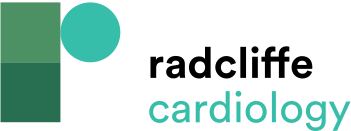 Figure 1: Overview of Commercially Available Embolic Protection Devices
Citation: Interventional Cardiology Review 2017;12(1):36–9
https://doi.org/10.15420/icr.2016:30:2
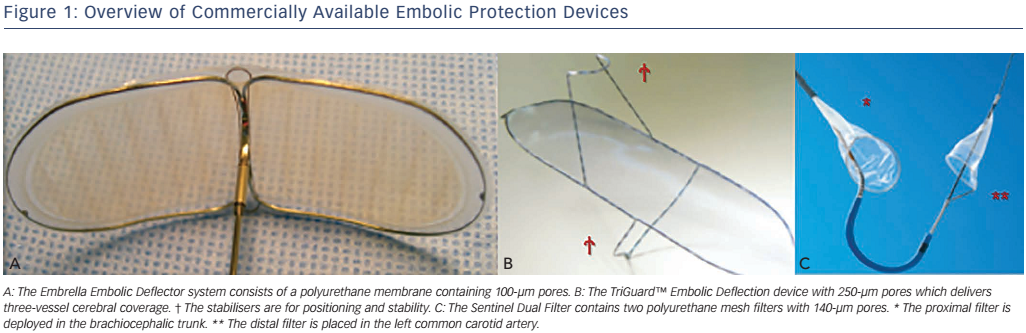